Beekeeper’s VocabularySection One
The 1913 Definitions
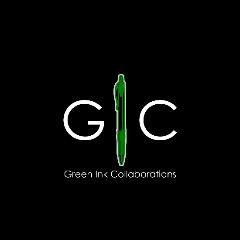 The List
1. affection
  2. alienate
  3. apparently
  4. apprehension
  5. bleak
  6. casual
  7. considerable
  8. contemplate
  9. eccentric
10. entrance
11. incidentally
12. intrude
13. obscure
14. precisely
15. propose
16. rational
17. reassurance
18. recitation
19. sardonic
20. trace
affection
the 1st word – an example
…it occurred to me that he might have found this yapping dog an appealing companion. It could even be the beginnings of affection I saw in his face…
affection
the 1st word – definitions
The act of affecting or acting upon; the state of being affected.
An attribute; a quality or property; a condition; a bodily state; as, figure, weight, etc. , are affections of bodies. 
A settled good will; kind feeling; love; zealous or tender attachment; -- often in the plural
Go back to the The List of words.
alienate
the 2nd word – an example
We made an odd pair, a gangling, bespectacled girl and a tall, sardonic recluse, blessed or cursed with minds of hard brilliance that alienated all but the most tenacious.
alienate
the 2nd word –  definitions
Estranged; withdrawn in affection; foreign; -- with from.
To convey or transfer to another, as title, property, or right; to part voluntarily with ownership of.
To withdraw, as the affections; to make indifferent of averse, where love or friendship before subsisted; to estrange; to wean; -- with from.
Go back to the The List of words.
apparently
the 3rd word – an example
I watched closely, trying to make sense of their apparently aimless motion.
apparently
the 3rd word –  definitions
Plainly; clearly; manifestly; evidently.
Seemingly; in appearance; as, a man may be apparently friendly, yet malicious in heart.
Go back to the The List of words.
apprehension
the 4th word – an example
My voice trailed off as I realised that he was eyeing me with the apprehension normally reserved for mumbling strangers in one’s railway compartment or acquaintances with incomprehensible and tiresome passions.
apprehension
the 4th word –  definitions
The act of seizing or taking hold of; seizure; as, the hand is an organ of apprehension.
The act of seizing or taking by legal process; arrest; as, the felon, after his apprehension, escaped.
The act of grasping with the intellect; the contemplation of things, without affirming, denying, or passing any judgment; intellection; perception.
apprehension
the 4th word –  more definitions
Opinion; conception; sentiment; idea. & hand; In this sense, the word often denotes a belief, founded on sufficient evidence to give preponderation to the mind, but insufficient to induce certainty; as, in our apprehension, the facts prove the issue.
Anticipation, mostly of things unfavorable; distrust or fear at the prospect of future evil.
Go back to the The List of words.
bleak
the 5th word – an example
There it sat, month in and month out, for some years, until one bleak day after a too-long series of bleak days when nothing would grow under my pen and money pressures loomed, I remembered with a stir of envy the easy assurance of the voice from the manuscripts in the back of my closet.
bleak
the 5th word –  definitions
Without color; pale; pallid. [Obs.]
When she came out she looked as pale and as bleak as one that were laid out dead. Foxe.
Desolate and exposed; swept by cold winds.
Wastes too bleak to rear The common growth of earth, the foodful ear. Wordsworth.
At daybreak, on the bleak sea beach. Longfellow.
Cold and cutting; cheerless; as, a bleak blast.
Go back to the The List of words.
casual
the 6th word – an example
My anger had abated somewhat while watching the bees, but at this casual insult it erupted.
casual
the 6th word –  definitions
Happening or coming to pass without design, and without being foreseen or expected; accidental; fortuitous; coming by chance.
Coming without regularity; occasional; incidental; as, casual expenses.
Syn. -- Accidental; fortuitous; incidental; occasional; contingent; unforeseen.
Go back to the The List of words.
considerable
the 7th word – an example
I freely used my loan privileges with Mrs. Hudson and had run up a considerable debt by the time I came into my majority.
considerable
the 7th word –  definitions
Worthy of consideration, borne in mind, or attended to.
Of some distinction; noteworthy; influential; respectable; -- said of persons.
Of importance or value.
Go back to the The List of words.
contemplate
the 8th word – an example
“I am watching bees,” he said flatly, and turned back to his contemplation of the hillside.
contemplate
the 8th word –  definitions
To look at on all sides or in all its bearings; to view or consider with continued attention; to regard with deliberate care; to meditate on; to study.
To consider or have in view, as contingent or probable; to look forward to; to purpose; to intend.
Go back to the The List of words.
eccentric
the 9th word – an example
…a gaunt, greying man in his fifties wearing a cloth cap, ancient tweed greatcoat, and decent shoes, with a threadbare army rucksack on the ground beside him. A tramp perhaps, who had left the rest of his possessions stashed beneath a bush. Or an Eccentric. Certainly no shepherd.
eccentric
the 9th word –  definitions
Deviating or departing from the center, or from the line of a circle; as, an eccentric or elliptical orbit; pertaining to deviation from the center or from true circular motion.
Not having the same center; -- said of circles, ellipses, spheres, etc., which, though coinciding, either in whole or in part, as to area or volume, have not the same center; -- opposed to concentric.
Not coincident as to motive or end.
eccentric
the 9th word –  more definitions
Deviating from stated methods, usual practice, or established forms or laws; deviating from an appointed sphere or way; departing from the usual course; irregular; anomalous; odd; as, eccentric conduct. “This brave and eccentric young man.” Macaulay.
He shines eccentric, like a comet's blaze. Savage.
Go back to the The List of words.
entrance
the 10th word – an example
Instead of answering, he reached past me and slid back one of the side panels, and revealed there a perfect, thin, glass-fronted beehive. I squatted before it, entranced.
entrance
the 10th word –  definitions
To put into a trance; to make insensible to present objects.
Him, still entranced and in a litter laid, They bore from field and to the bed conveyed. Dryden.
To put into an ecstasy; to ravish with delight or wonder; to enrapture; to charm.
And I so ravished with her heavenly note, I stood entranced, and had no room for thought. Dryden.
Go back to the The List of words.
incidentally
the 11th word – an example
Incidentally, I hope you do not make a habit of guessing. Guessing is a weakness brought on by indolence and should never be confused with intuition.
incidentally
the 11th word –  definitions
Casually; without intention; accidentally. 
I was incidentally present when the conversation took place.
Beside the main design; occasionally.
I treat either purposely or incidentally of colors.
Go back to the The List of words.
intrude
the 12th word – an example
“However, as I said, I don’t mean to intrude on your privacy. It was necessary to have the past, as it contributes to the present.”
intrude
the 12th word –  definitions
To thrust one's self in; to come or go in without invitation, permission, or welcome; to encroach; to trespass; as, to intrude on families at unseasonable hours; to intrude on the lands of another.
To thrust or force (something) in or upon; especially, to force (one's self) in without leave or welcome; as, to intrude one's presence into a conference; to intrude one's opinions upon another.
Go back to the The List of words.
obscure
the 13th word – an example
And now, men and women are writing actual novels about Holmes, plucking him up and setting him down in bizarre situations, putting impossible words into his mouth, and obscuring the legend still further.
obscure
the 13th word –  definitions
Covered over, shaded, or darkened; destitute of light; imperfectly illuminated; dusky; dim.
Of or pertaining to darkness or night; inconspicuous to the sight; indistinctly seen; hidden; retired; remote from observation; unnoticed.
Not noticeable; humble; mean.
obscure
the 13th word –  more definitions
Not easily understood; not clear or legible; abstruse or blind; as, an obscure passage or inscription.
Not clear, full, or distinct; clouded; imperfect; as, an obscure view of remote objects. 
Syn. -- Dark; dim; darksome; dusky; shadowy; misty; abstruse; difficult; mysterious; retired; unnoticed; unknown; humble; mean; indistinct.
Go back to the The List of words.
precisely
the 14th word – an example
My own eyes and mind functioned in precisely the same way. It was familiar territory.
precisely
the 14th word –  definitions
Exactly; nicely; accurately; in exact conformity to truth or to a model. The ideas are precisely expressed. The time of an eclipse may be precisely determined by calculation.
With excess of formality; with scrupulous exactness or punctiliousness in behavior or ceremony.
Go back to the The List of words.
propose
the 15th word – an example
“When, that is, I am not having to fend off those who propose to crush me underfoot.”
propose
the 15th word –  definitions
To offer for consideration, discussion, acceptance, or adoption; as, to propose terms of peace; to propose a question for discussion; to propose an alliance; to propose a person for office.
To set before one's self or others as a purpose formed; hence, to purpose; to intend.
To form or declare a purpose or intention; to lay a scheme; to design; as, man proposes, but God disposes.
Go back to the The List of words.
rational
the16th word – an example
“Oh, no. I am a feminist, but no man hater...However, unlike you, I find women to be the marginally more rational half of the race.”
rational
the 16th word –  definitions
Relating to reason; not physical; mental.
Having reason, or the faculty of reasoning; endowed with reason or understanding.
Agreeable to reason; not absurd, preposterous, extravagant, foolish, fanciful, or the like; wise; judicious; as, rational conduct; a rational man.
Go back to the The List of words.
reassurance
the 17th word – an example
I smiled a weak reassurance. He cleared his throat.
“Er, shall I finish?” he asked.
“As you wish,” I said, with trepidation.
reassurance
the 17th word –  definition
Assurance or confirmation renewed or repeated. Prynne.
Go back to the The List of words.
recitation
the 18th word – an example
I sat frozen, my heart ceasing to beat while I listened to the cool, dry recitation of his voice.
recitation
the 18th word –  definitions
The act of reciting; rehearsal; repetition of words or sentences. Hammond.
The delivery before an audience of something committed to memory, especially as an elocutionary exhibition; also, that which is so delivered.
(Colleges and Schools) The rehearsal of a lesson by pupils before their instructor.
Go back to the The List of words.
sardonic
the 19th word – an example
A sardonic voice from the next room made us both start guiltily.

“Oh come now, Watson, don’t frighten the child with your exaggerated worries.”
sardonic
the 19th word –  definitions
Forced; unnatural; insincere; hence, derisive, mocking, malignant, or bitterly sarcastic; -- applied only to a laugh, smile, or some facial semblance of gayety.
Where strained, sardonic smiles are glozing still, And grief is forced to laugh against her will. Sir H. Wotton.
The scornful, ferocious, sardonic grin of a bloody ruffian. Burke.
Sardonic grin or laugh, an old medical term for a spasmodic affection of the muscles of the face, giving it an appearance of laughter.
Go back to the The List of words.
trace
the 20th word – an example
His face went blank, and he studied me without any trace of expression for a long minute.
trace
the 20th word – definitions
One of two straps, chains, or ropes of a harness, extending from the collar or breastplate to a whiffletree attached to a vehicle or thing to be drawn; a tug.
A mark left by anything passing; a track; a path; a course; a footprint; a vestige; as, the trace of a carriage or sled; the trace of a deer; a sinuous trace. Milton.
A mark, impression, or visible appearance of anything left when the thing itself no longer exists; remains; token; vestige.
Go back to the The List of words.
The List
1. affection
  2. alienate
  3. apparently
  4. apprehension
  5. bleak
  6. casual
  7. considerable
  8. contemplate
  9. eccentric
10. entrance
11. incidentally
12. intrude
13. obscure
14. precisely
15. propose
16. rational
17. reassurance
18. recitation
19. sardonic
20. trace
Works Cited
The ARTFL Project.  The University of Chicago, n.d.  Web.  8 Aug. 2014.
King, Laurie R.  The Beekeeper’s Apprentice:  or, On the Segregation of the Queen.  New York:  Picador, 2014.  Kindle file.
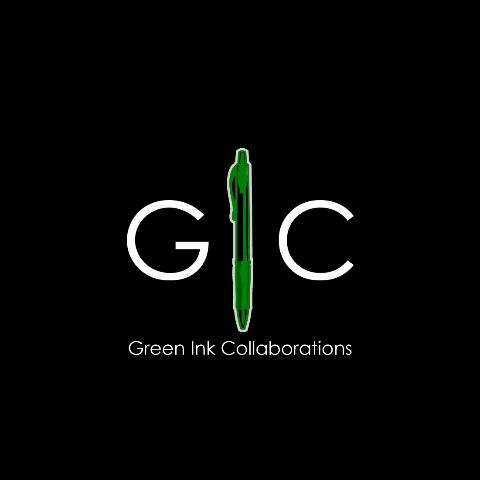 green.ink.collaborations@gmail.com